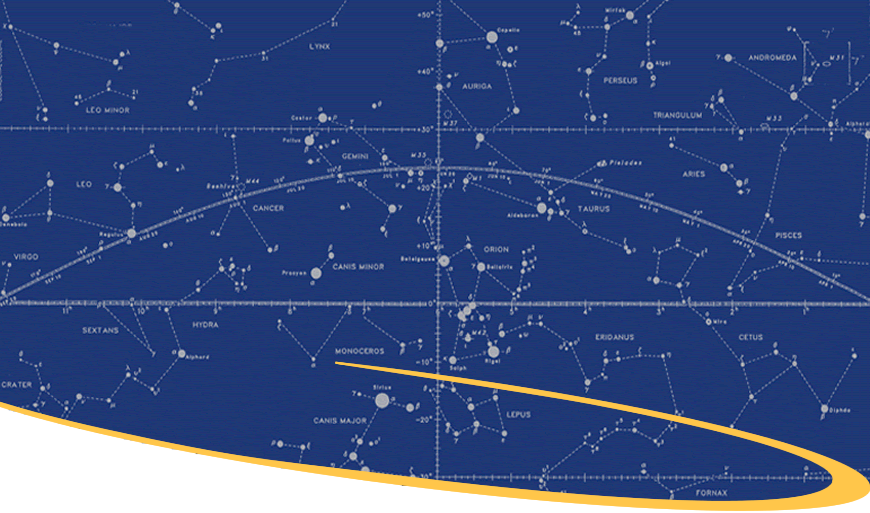 Direct Loan Entrance Counseling
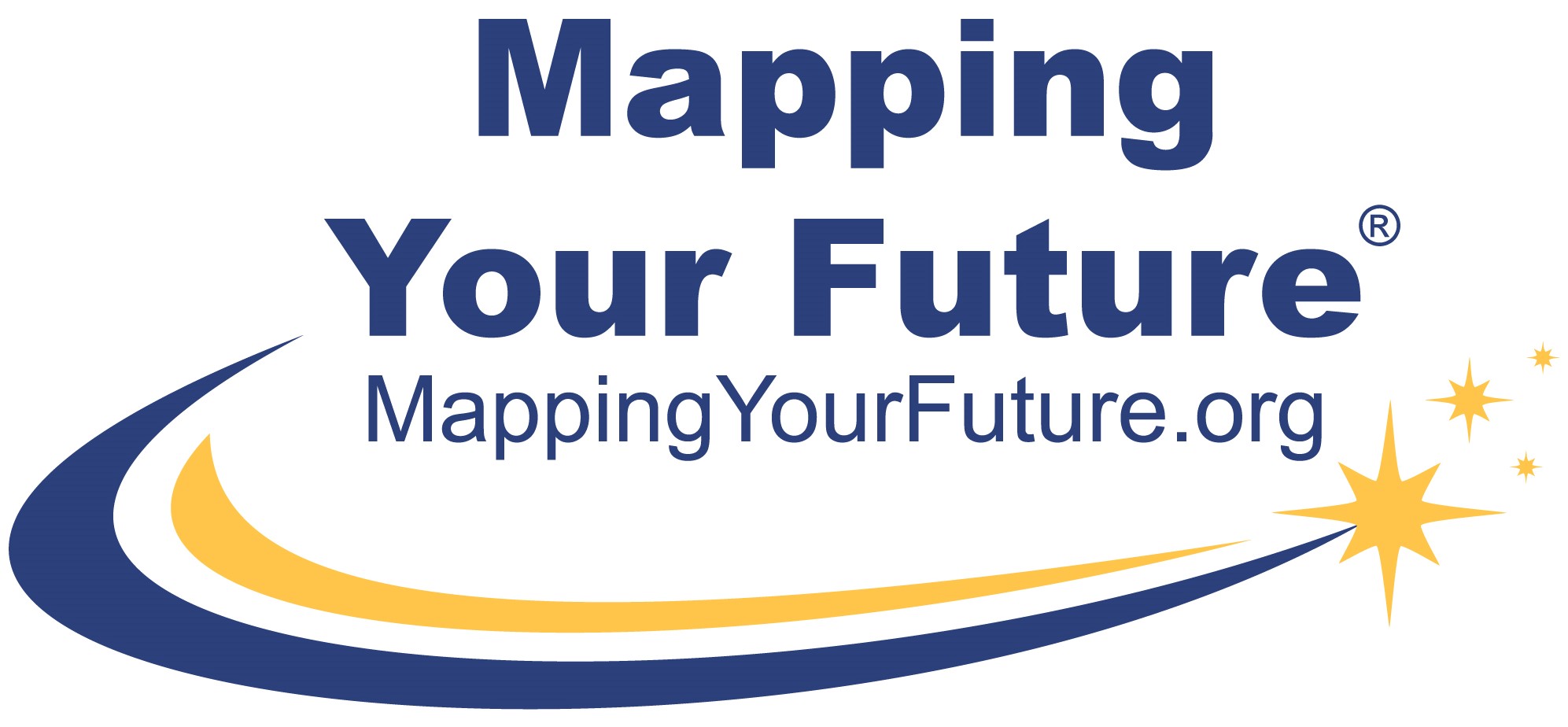 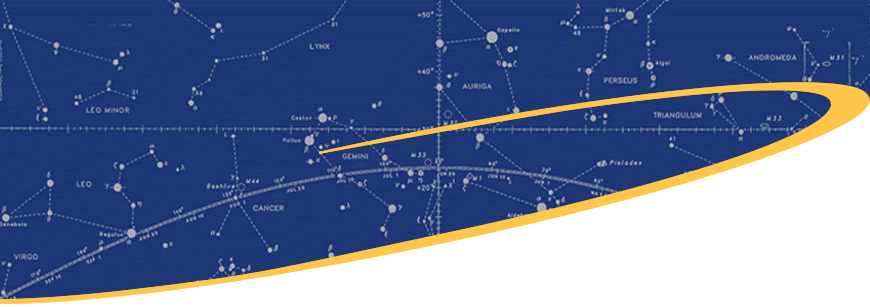 Topic 1 of 6
Apply for a Direct  Subsidizedor Unsubsidized Loan
2
©2024 Mapping Your Future, Inc.
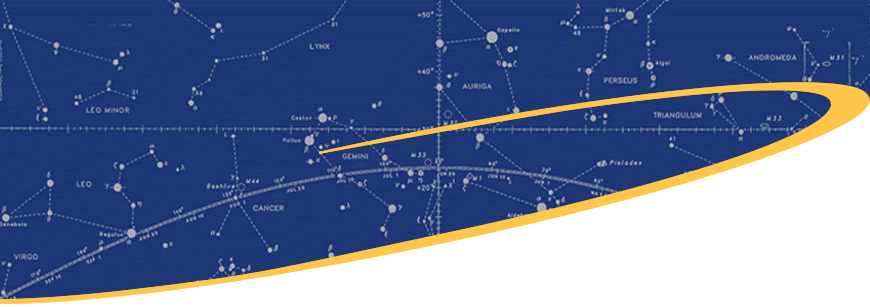 Types of Student Loans
There are several types of federal student loans.

This counseling session will focus on:




We will use the term “Direct Loans” throughout this presentation to mean both subsidized and unsubsidized loans.
3
©2024 Mapping Your Future, Inc.
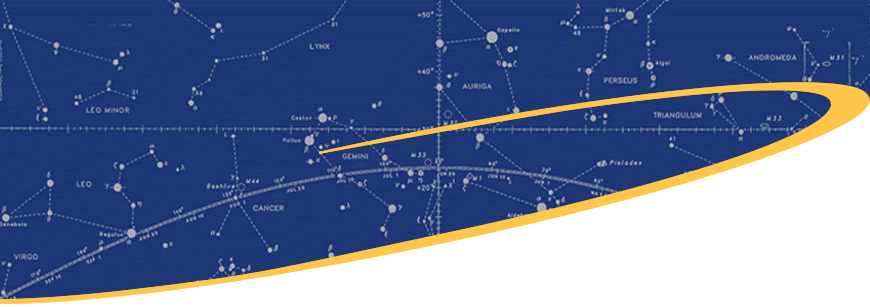 Know Your Student Loans
As a borrower, you should:
Direct Loans are borrowed under from the federal government via the Department of Education with your school certifying your eligibility for the loans.
4
©2024 Mapping Your Future, Inc.
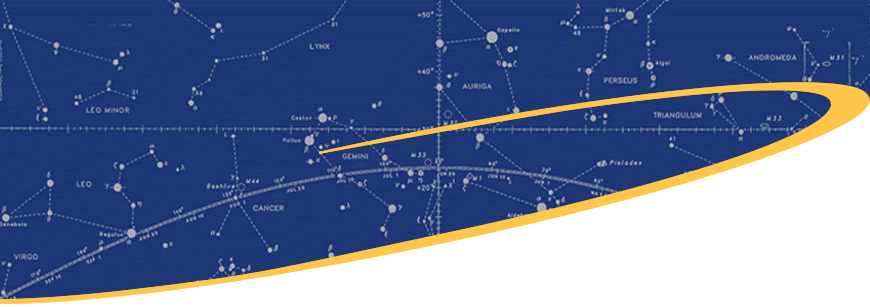 Master Promissory Note
Once eligibility is certified, you must complete 
a Master Promissory Note or MPN.
5
©2024 Mapping Your Future, Inc.
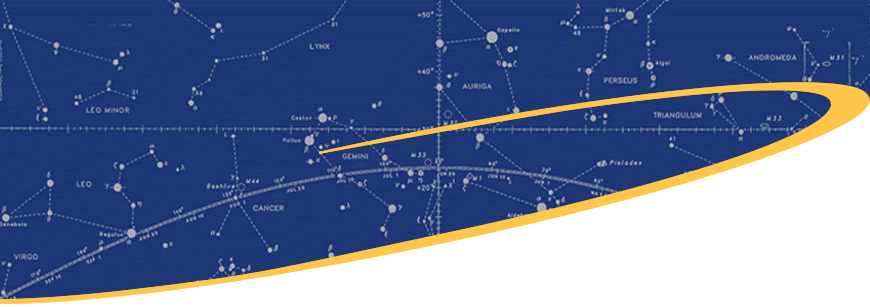 Fast Loan Facts
6
©2024 Mapping Your Future, Inc.
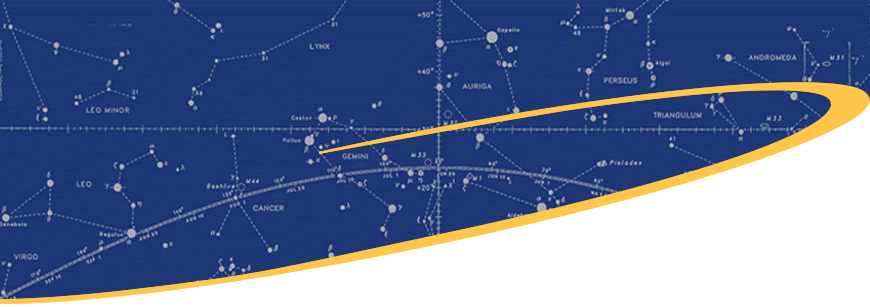 Topic 2 of 6
Loan Types
7
©2024 Mapping Your Future, Inc.
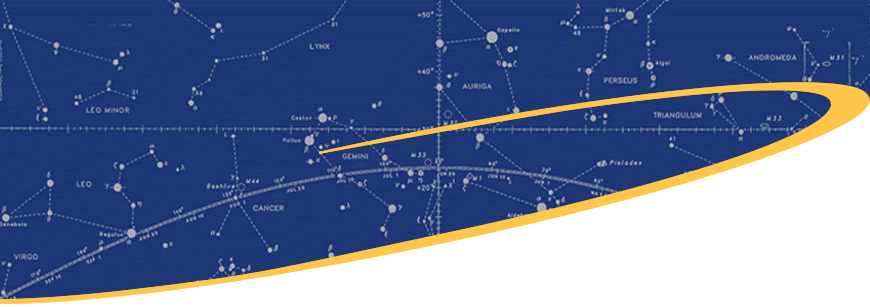 Direct Subsidized Loan
8
©2024 Mapping Your Future, Inc.
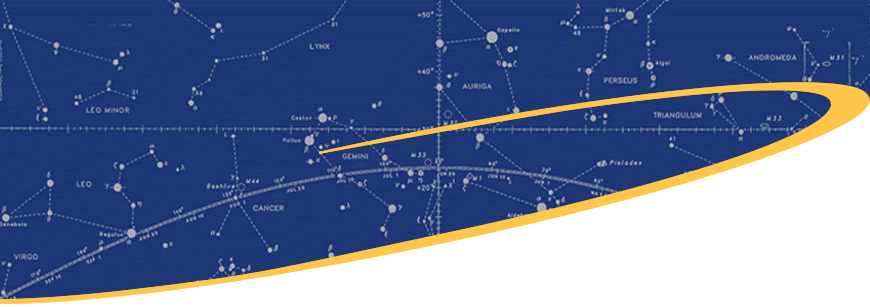 Direct Unsubsidized Loan
9
©2024 Mapping Your Future, Inc.
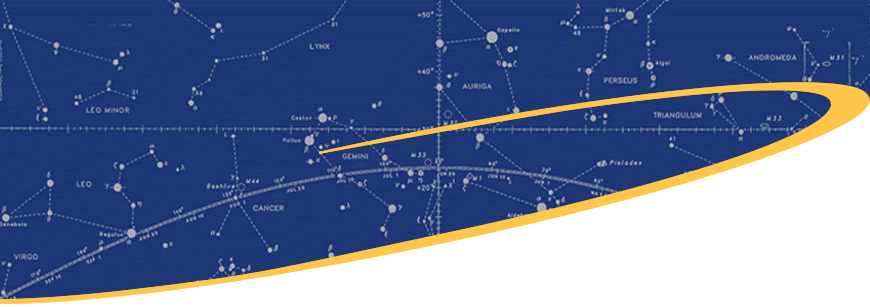 Annual Loan Limits
10
©2024 Mapping Your Future, Inc.
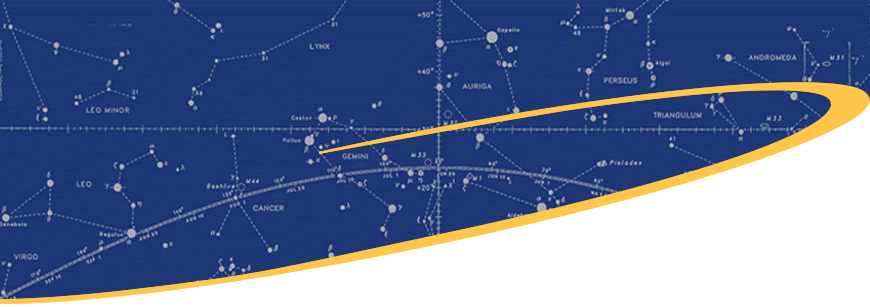 Annual Loan Limits
These limits also apply to dependent undergraduates whose parents don’t qualify for a Direct PLUS loan.
11
©2024 Mapping Your Future, Inc.
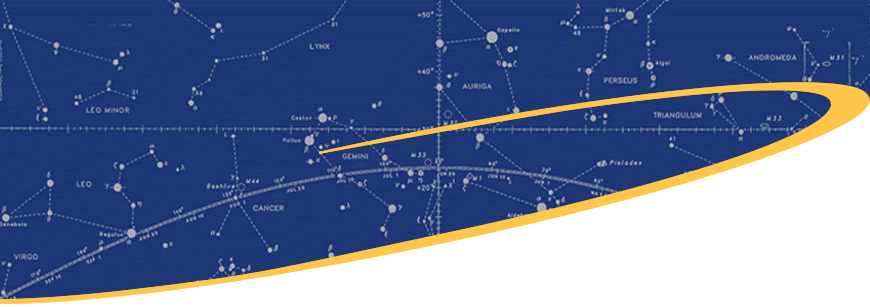 Annual Loan Limits
12
©2024 Mapping Your Future, Inc.
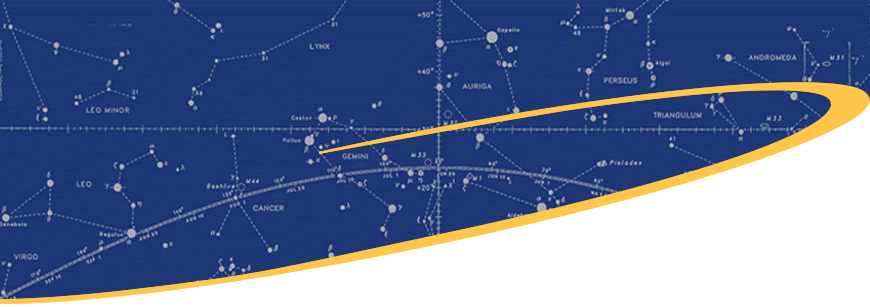 Additional Loan Eligibility Information
13
©2024 Mapping Your Future, Inc.
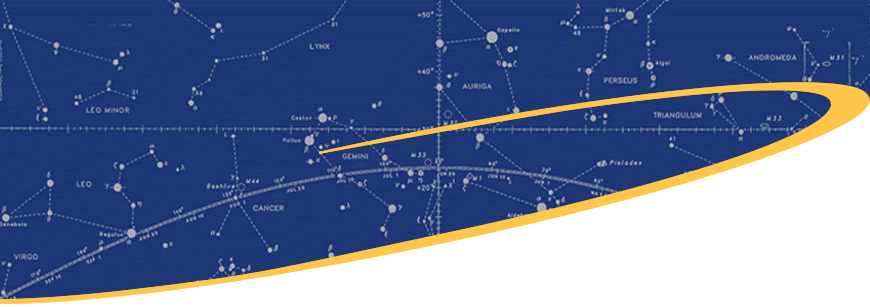 Aggregate Loan Limits
14
©2024 Mapping Your Future, Inc.
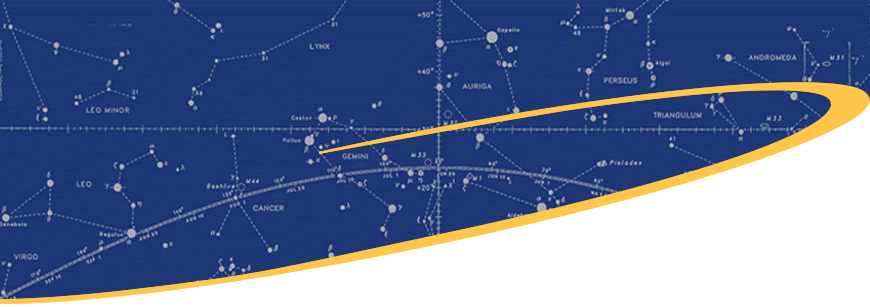 Topic 3 of 6
Understanding Student Loan Borrowing
15
©2024 Mapping Your Future, Inc.
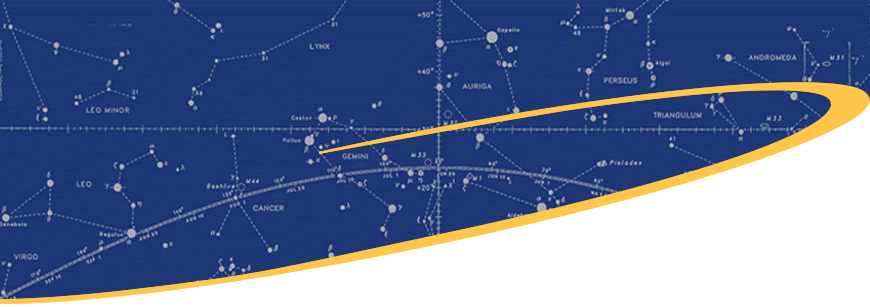 You Must Repay Your Loans
You must repay your loans, even if you:
16
©2024 Mapping Your Future, Inc.
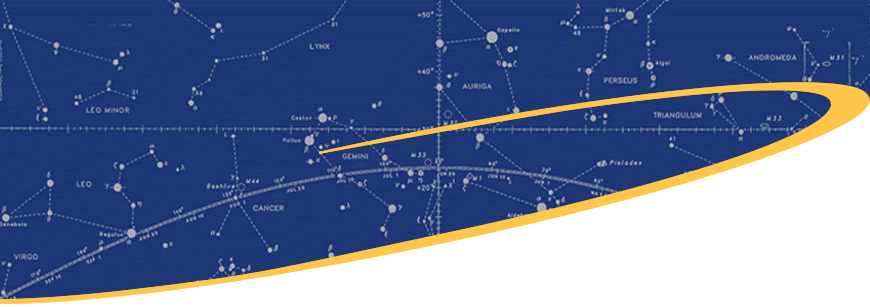 Tips for Borrowers
17
©2024 Mapping Your Future, Inc.
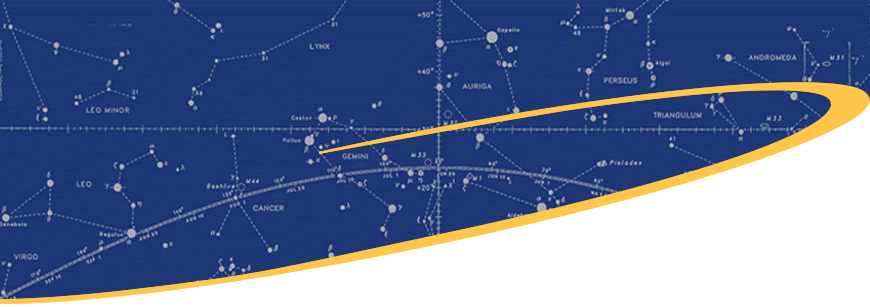 Withdrawals and Refunds
18
©2024 Mapping Your Future, Inc.
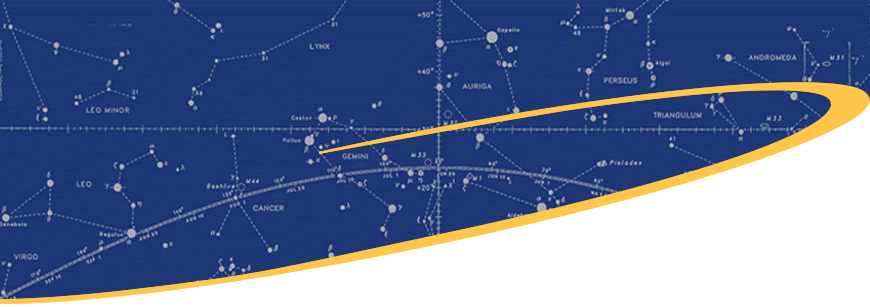 Topic 4 of 6
Repayment
19
©2024 Mapping Your Future, Inc.
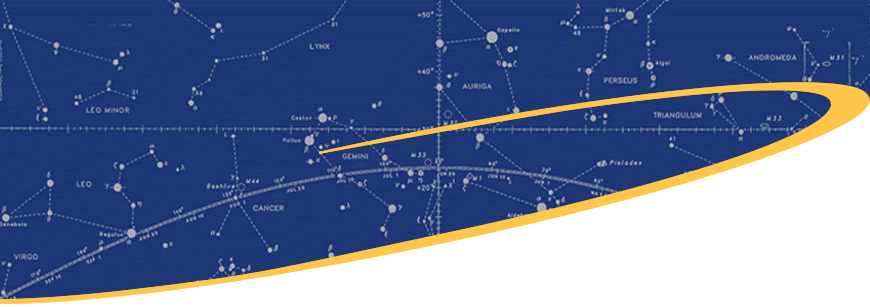 Beginning Repayment
20
©2024 Mapping Your Future, Inc.
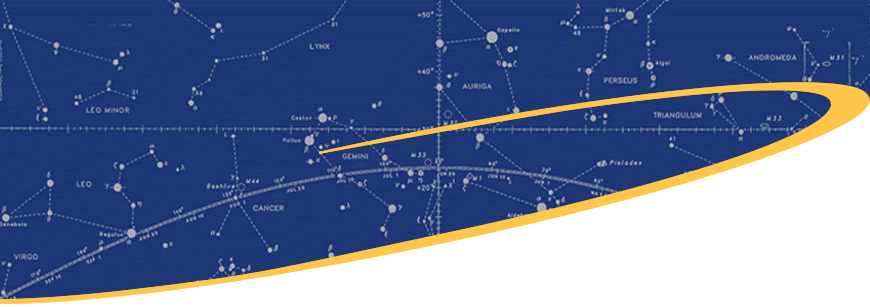 Grace Period
21
©2024 Mapping Your Future, Inc.
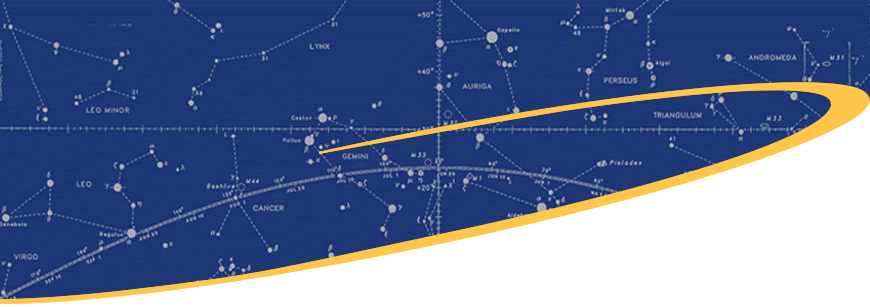 Repayment Options
22
©2024 Mapping Your Future, Inc.
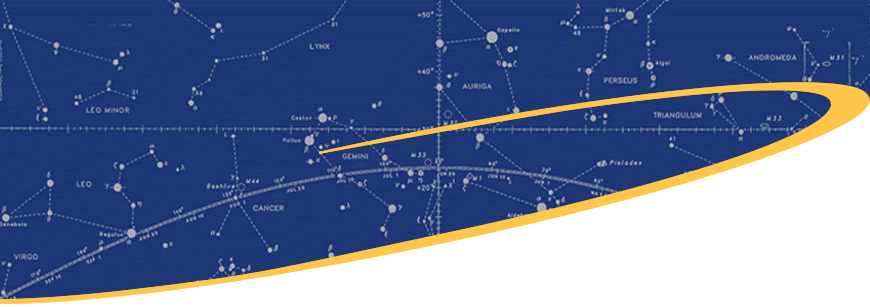 Loan Consolidation
23
©2024 Mapping Your Future, Inc.
Sample Payment Amounts
24
©2024 Mapping Your Future, Inc.
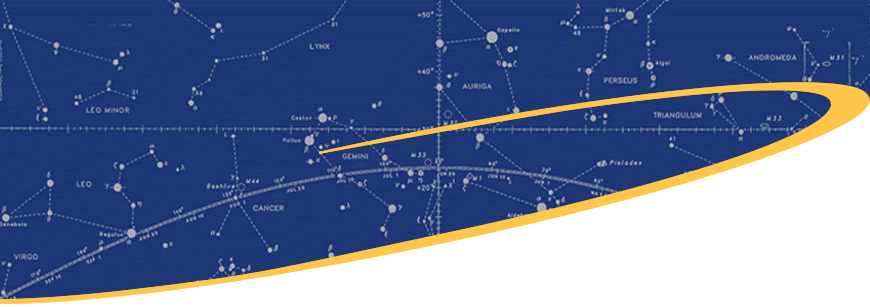 Topic 5 of 6
Solutions for Repayment Problems
25
©2024 Mapping Your Future, Inc.
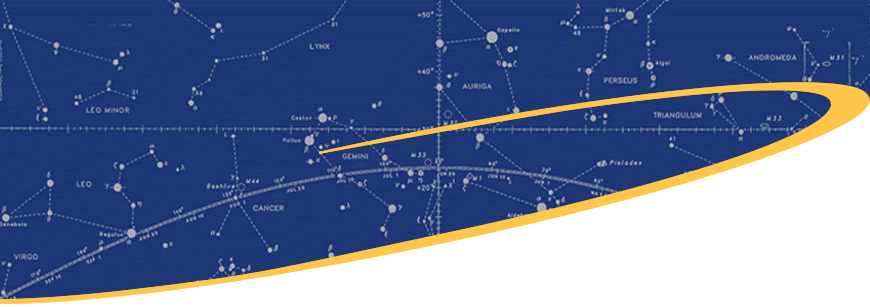 Deferment
A deferment is a period of time when a loan payment is not required.
26
©2024 Mapping Your Future, Inc.
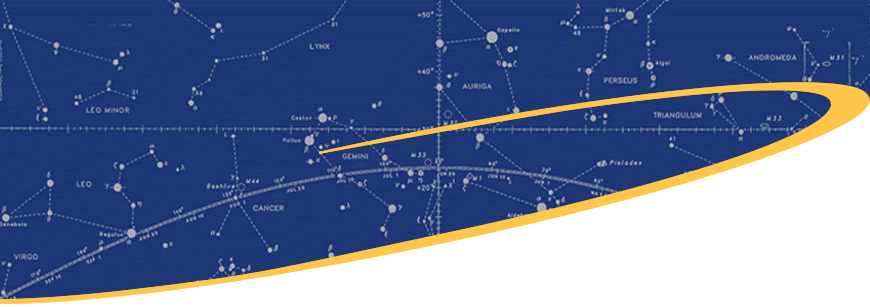 Forbearance
27
©2024 Mapping Your Future, Inc.
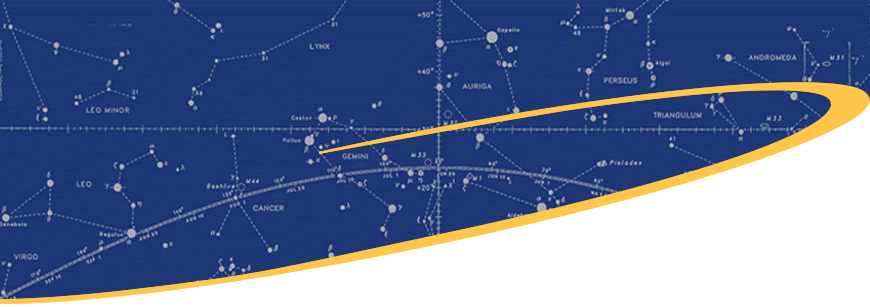 Loan Discharge
Your loans may only be eligible for discharge if:
28
©2024 Mapping Your Future, Inc.
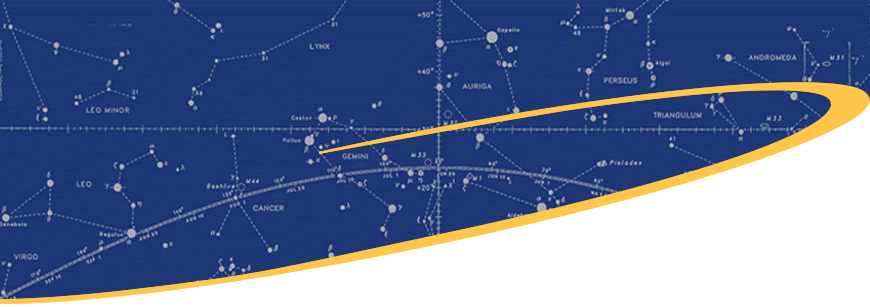 Loan Forgiveness and Repayment Programs
29
©2024 Mapping Your Future, Inc.
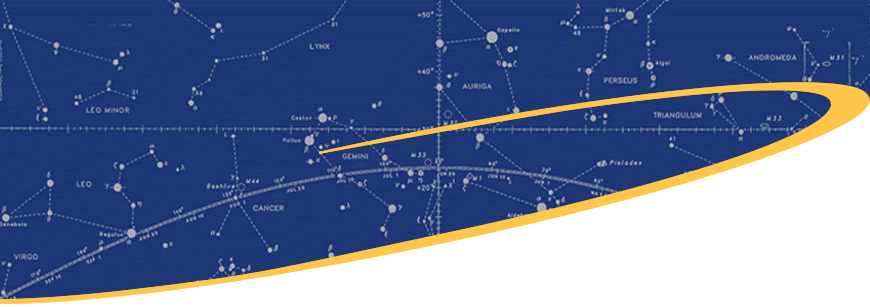 Topic 6 of 6
Delinquency and Default
30
©2024 Mapping Your Future, Inc.
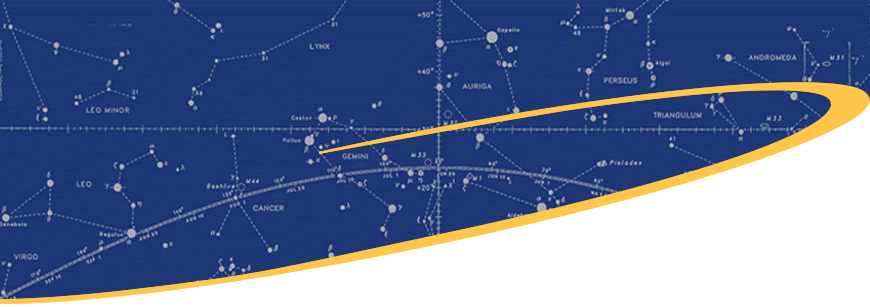 Delinquency and Default
31
©2024 Mapping Your Future, Inc.
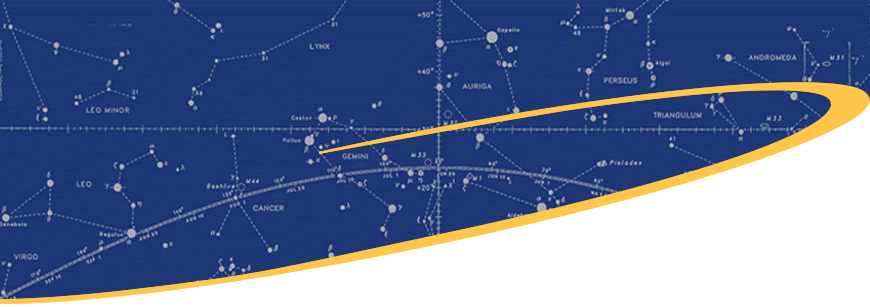 Consequences of Default
32
©2024 Mapping Your Future, Inc.
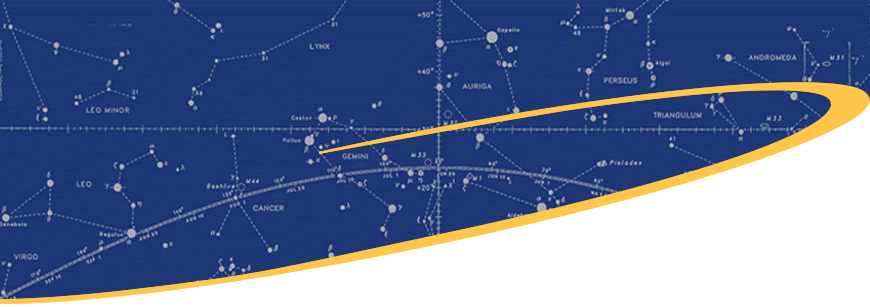 Avoid Delinquency and Default
33
©2024 Mapping Your Future, Inc.
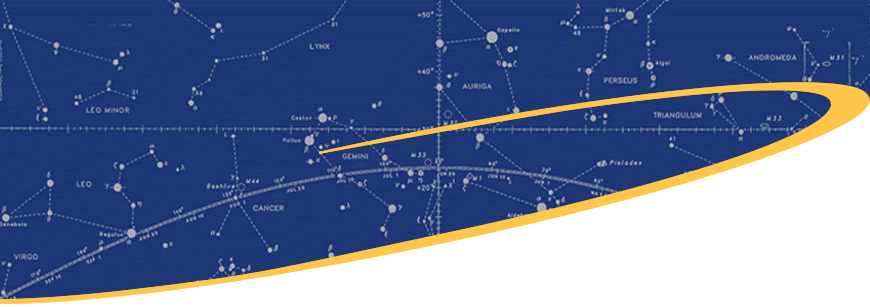 StudentAid.gov
34
©2024 Mapping Your Future, Inc.
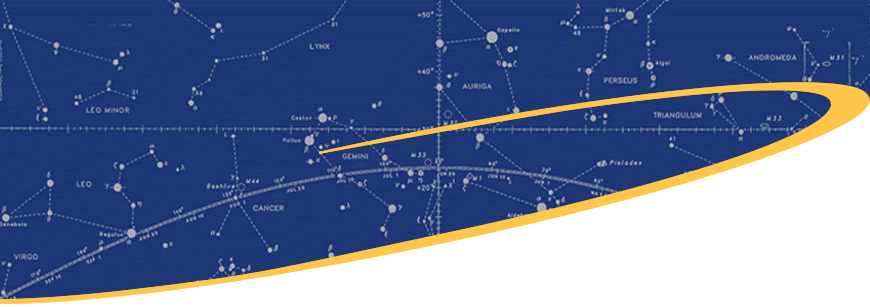 Third-Party Student Debt Relief Companies
Use caution when dealing with third-party student loan debt relief companies. 
Your loan servicer can provide the same services free of charge, such as:
Lowering your monthly payment
Changing your repayment plan
Consolidating your student loans
Postponing monthly payments while you are in school or are unemployed
Getting your loans out of default status
35
©2024 Mapping Your Future, Inc.
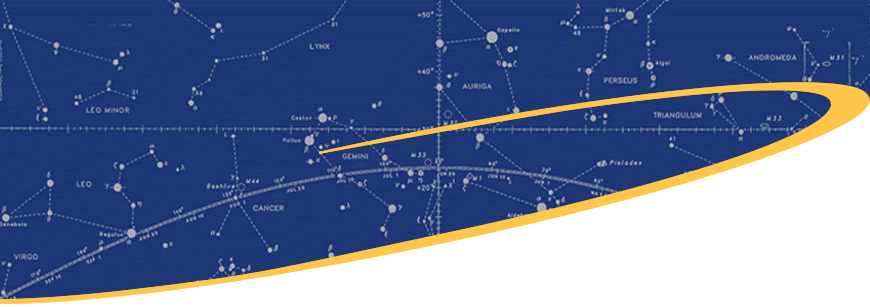 Federal Student Aid Ombudsman
36
©2024 Mapping Your Future, Inc.
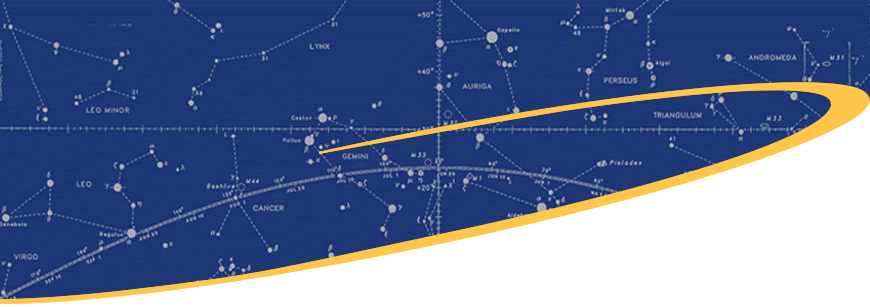 Education Tax Benefits
37
©2024 Mapping Your Future, Inc.
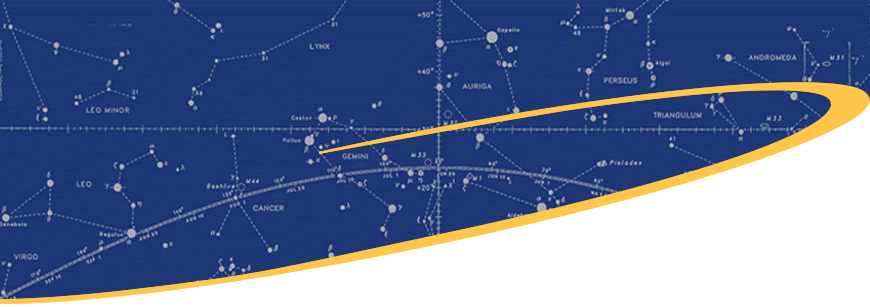 Financial Literacy Topic
Important Steps to Being Financially Fit
38
©2024 Mapping Your Future, Inc.
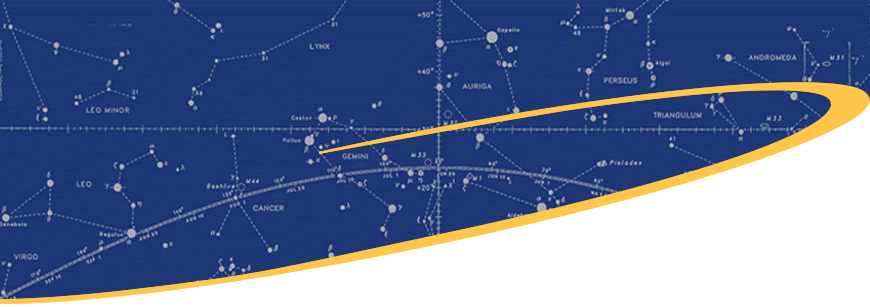 Personal Finance
39
©2024 Mapping Your Future, Inc.
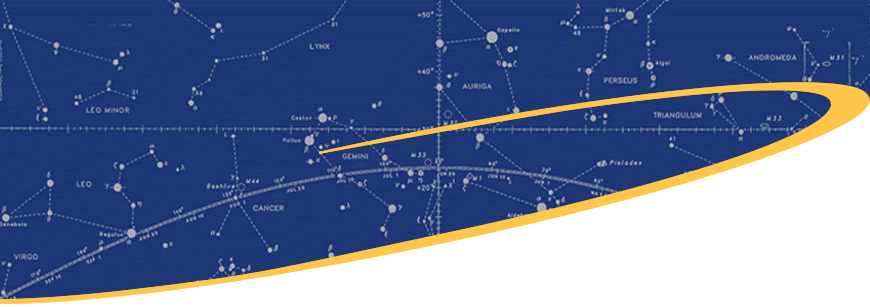 Savings
40
©2024 Mapping Your Future, Inc.
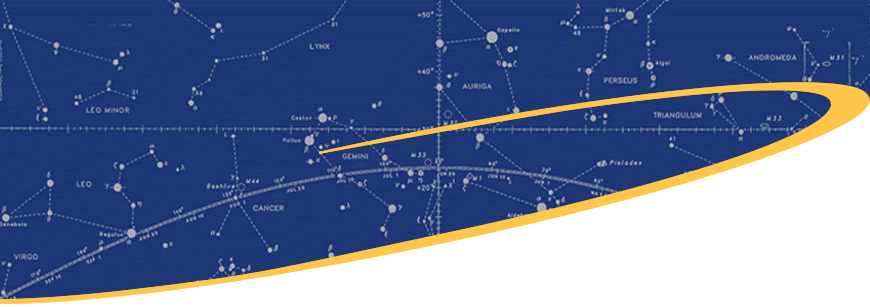 Private Student Loans
41
©2024 Mapping Your Future, Inc.
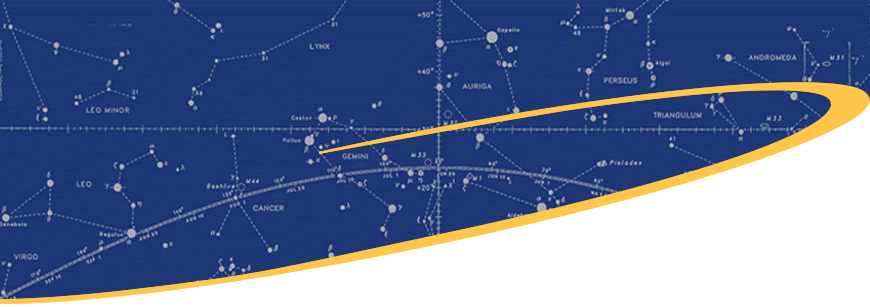 Credit Cards
When selecting a credit card, look for:
42
©2024 Mapping Your Future, Inc.
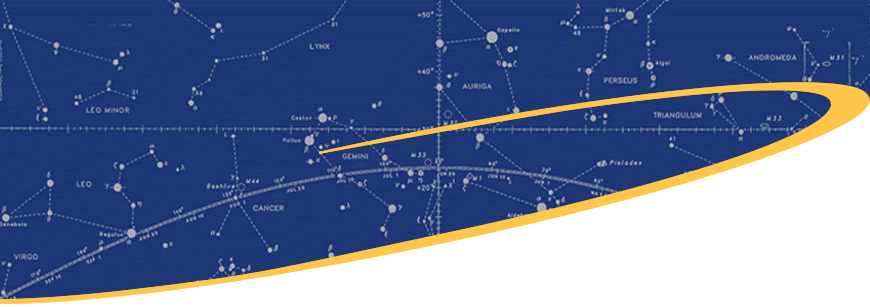 Credit Report
43
©2024 Mapping Your Future, Inc.
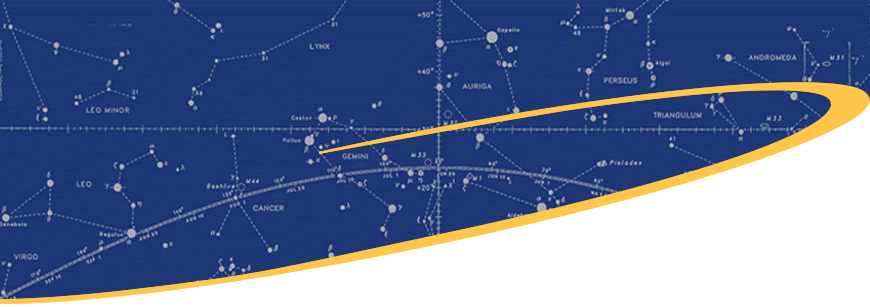 Free Credit Report
44
©2024 Mapping Your Future, Inc.
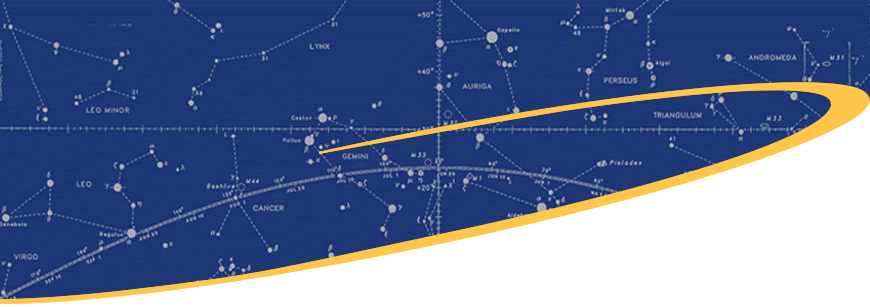 Contact
School contact
E-mail address
Phone number
Web address
45
©2024 Mapping  Your Future, Inc.